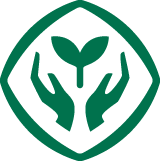 “人教数字教材及
配套资源“专题应用
第一部分
背景
1
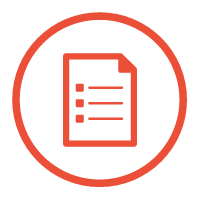 背景
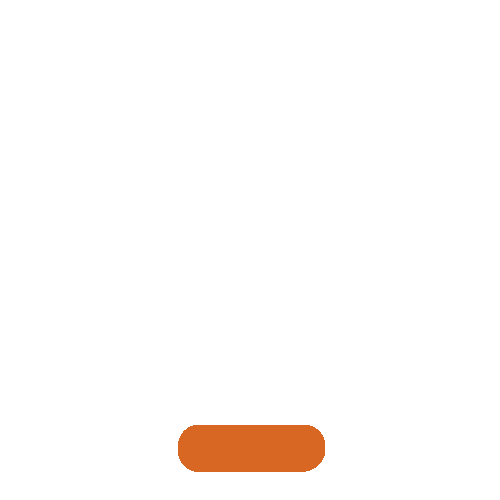 广东省教育资源公共服务平台
基础性资源·数字教材
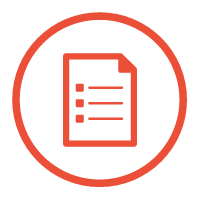 背景
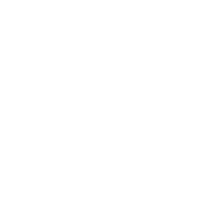 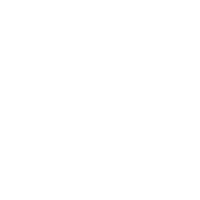 +
人教数字
教材及配套资源
全新开发
富媒体数字教材
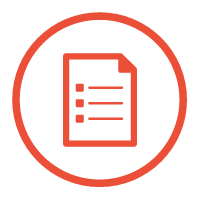 背景
人教版教材在广东的覆盖率（小学）
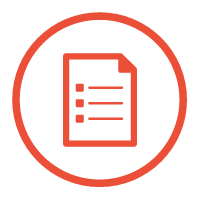 背景
人教版教材在广东的覆盖率（初中）
第二部分
资源概述·应用
2
资源概述·应用模式
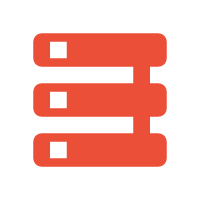 人教社资源特点
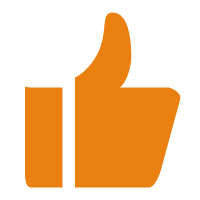 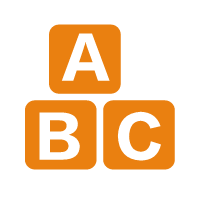 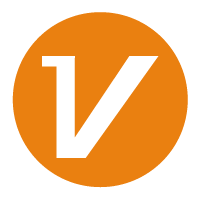 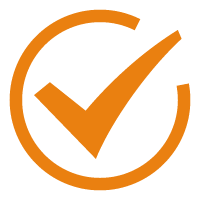 权威性
专业性
基础性
普适性
资源概述·应用模式
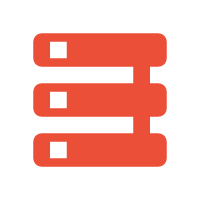 资源容量
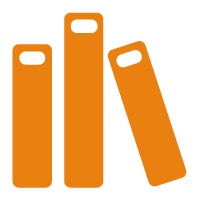 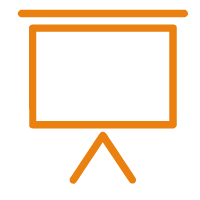 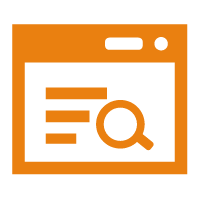 微课视频
45G
数字教材
20G
测评题库
25万道
资源概述·应用模式
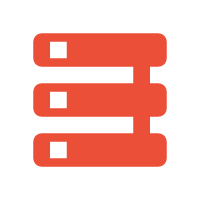 资源容量
平均一册教材资源容量300M
全新开发
数字教材
最大教材资源容量1.7G
资源形式以视频、音频、动画、图片为主
资源概述·应用模式
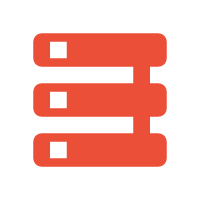 设计理念
有机结合优质资源，提供示范性学习素材
			交互性资源与工具，支撑自主探究式学习
						即时反馈与过程性评价，实现个性化学习 
									稳定易用，支持多样化应用环境
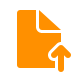 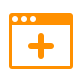 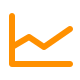 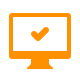 资源概述·应用模式
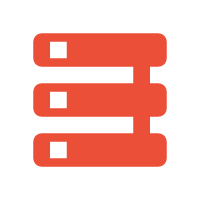 人教数字教材及配套资源
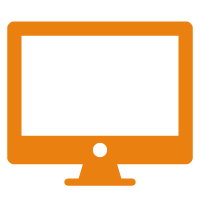 资源演示
资源概述·应用模式
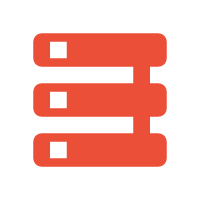 微课视频——资源介绍
资源概述·应用模式
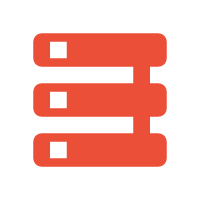 微课视频——应用模式
课前
课中
课后
资源概述·应用模式
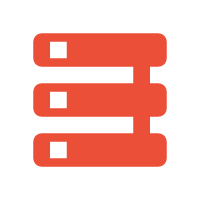 测评练习——资源介绍
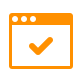 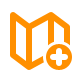 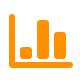 多维度的数据统计
助力教学针对性和有效性
支持多种组卷模式
有效减轻教师找题的负担
自动批改客观试题
减少教师批改作业工作量
资源概述·应用模式
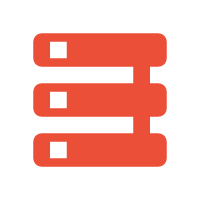 全新开发数字教材——资源介绍
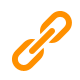 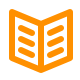 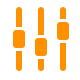 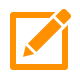 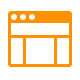 基础性
融合性
交互性
逻辑性
开放性
落实课标基本要求
与其他数字资源联合应用
师生间及教学与环境间相互作用
呈现知识体系、体现认知规律
本地化应用、跨平台、可共享
资源概述·应用模式
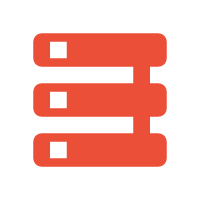 富媒体数字教材
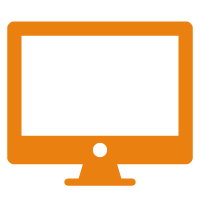 资源演示
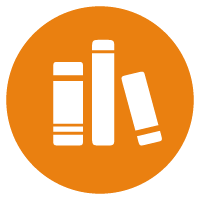 案例分享
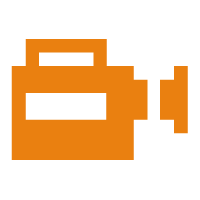 东莞市虎门镇太平小学邹燕老师课堂实录
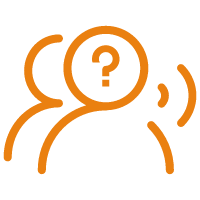 本地化服务
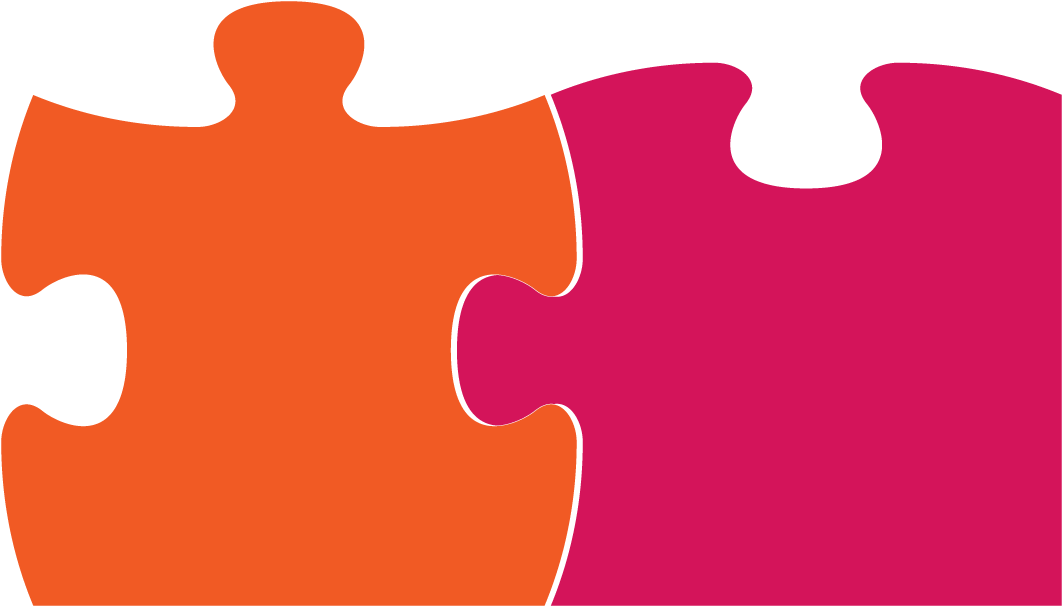 人教社
资源建设、维护更新
广东省出版集团广东独家落地运营单位
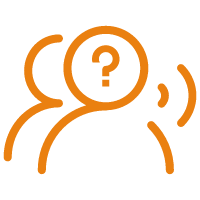 本地化服务
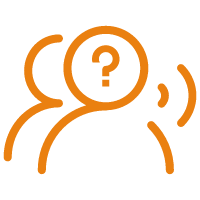 本地化服务
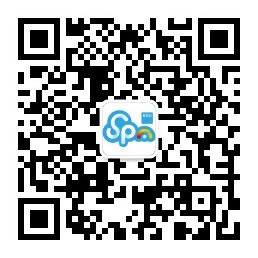 扫码关注南方云教育公众号，资源动态及时更新
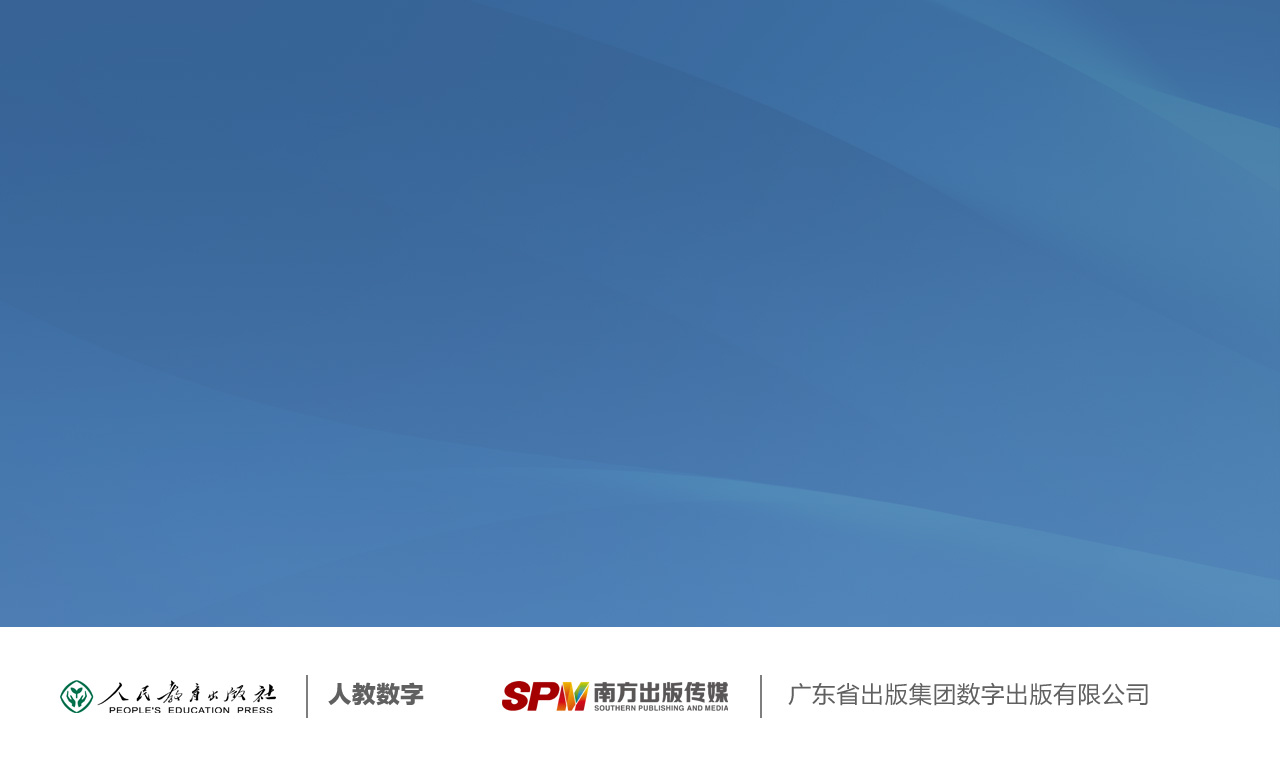 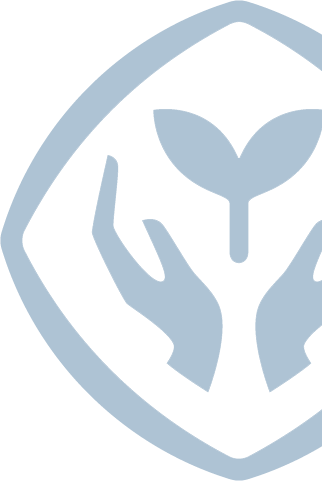 Thanks
谢谢聆听！